Измерение атмосферного давления.
Опыт Торричелли
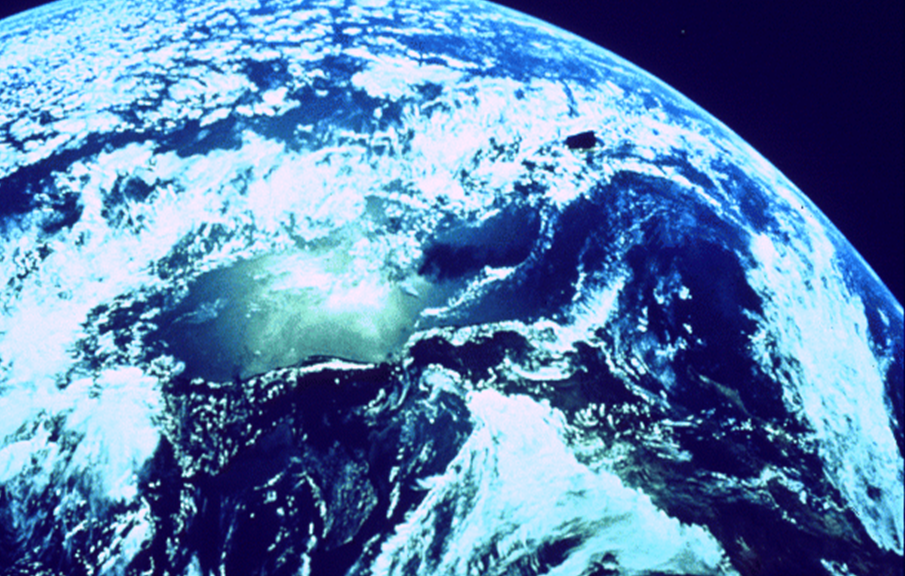 Разработал:

Чепурин Вадим Леонидович

учитель физики и информатики
«Мы живём на дне воздушного океана…»

Эванджелиста Торричелли
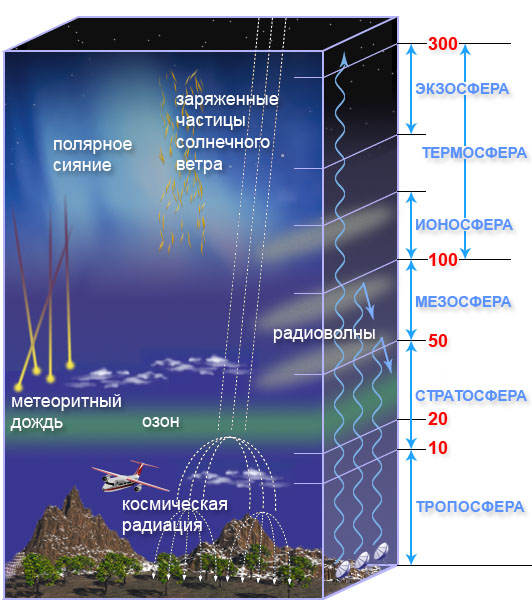 p = ρgh
Эванджелиста Торричелли
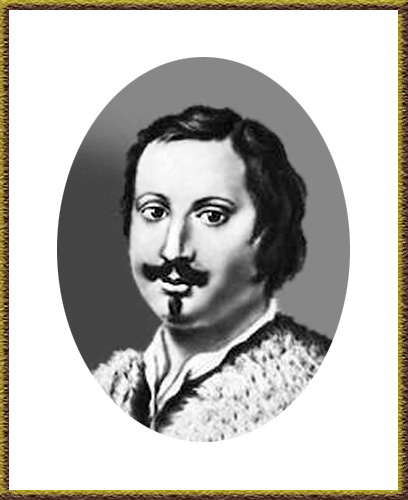 Итальянский ученый,
впервые измеривший
 атмосферное
давление, 
проведя опыт, названный 
впоследствии
 его именем
Эванджелиста Торричелли
(1608 – 1647 )
История  открытия  атмосферного  давления
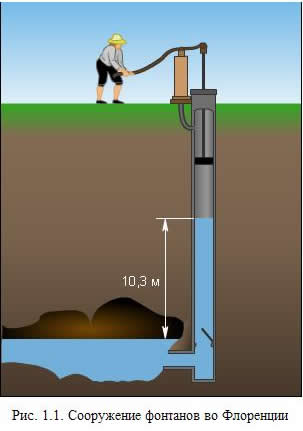 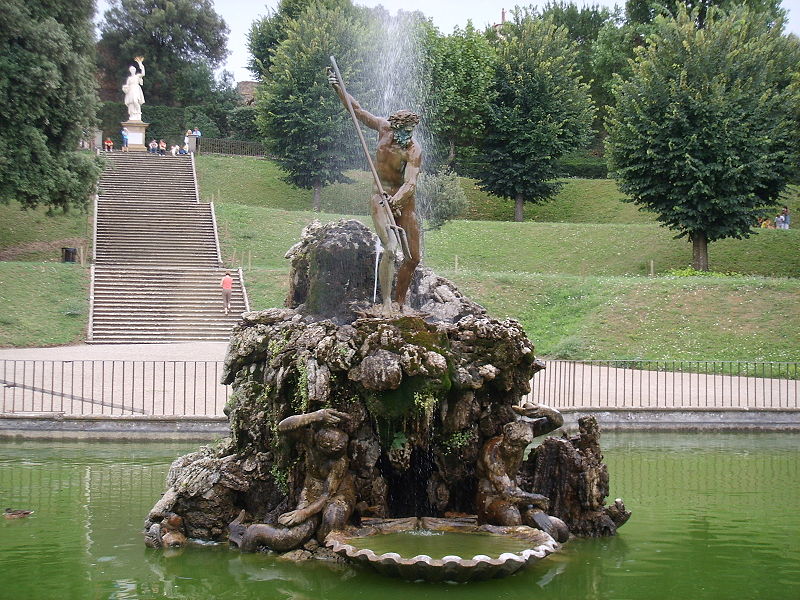 Опыт Торричелли
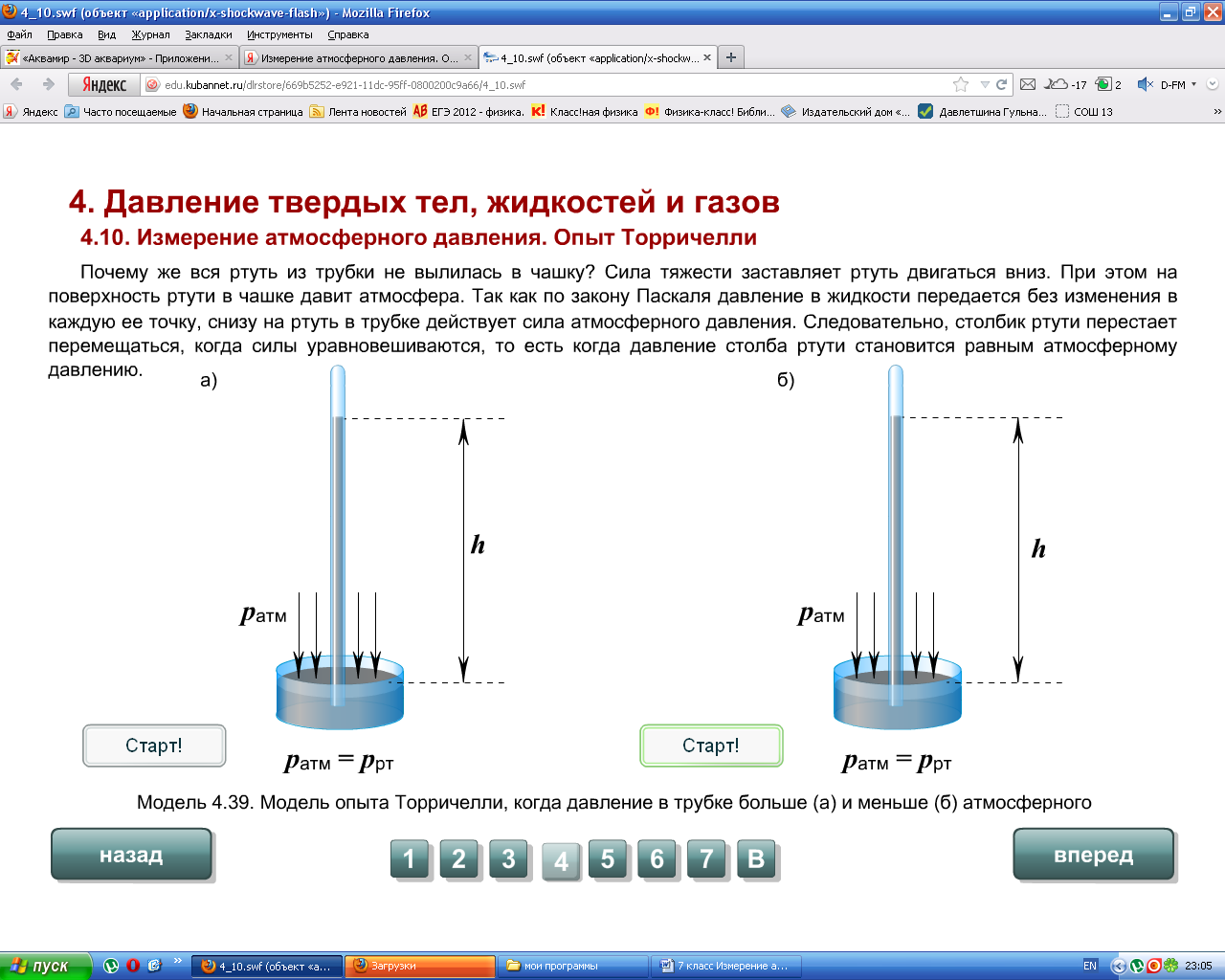 Осмысливая результаты эксперимента, Торричелли делает 2 вывода: 
в пространстве над ртутью в трубке нет воздуха,
 ртуть не выливается из трубки обратно в сосуд потому, что атмосферный воздух давит на поверхность ртути в сосуде.
Измерение атмосферного давления
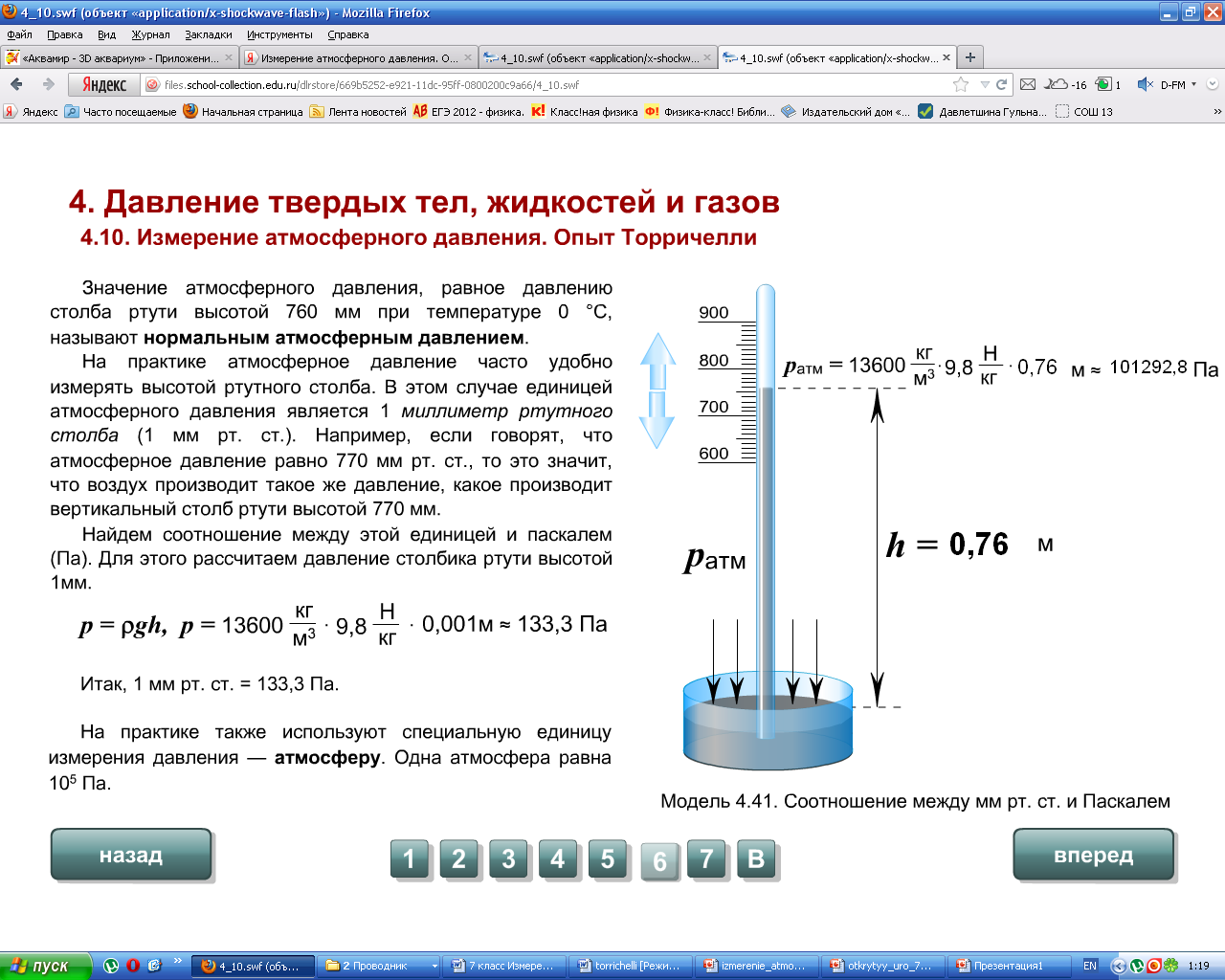 p = ρgh
Историческая справка
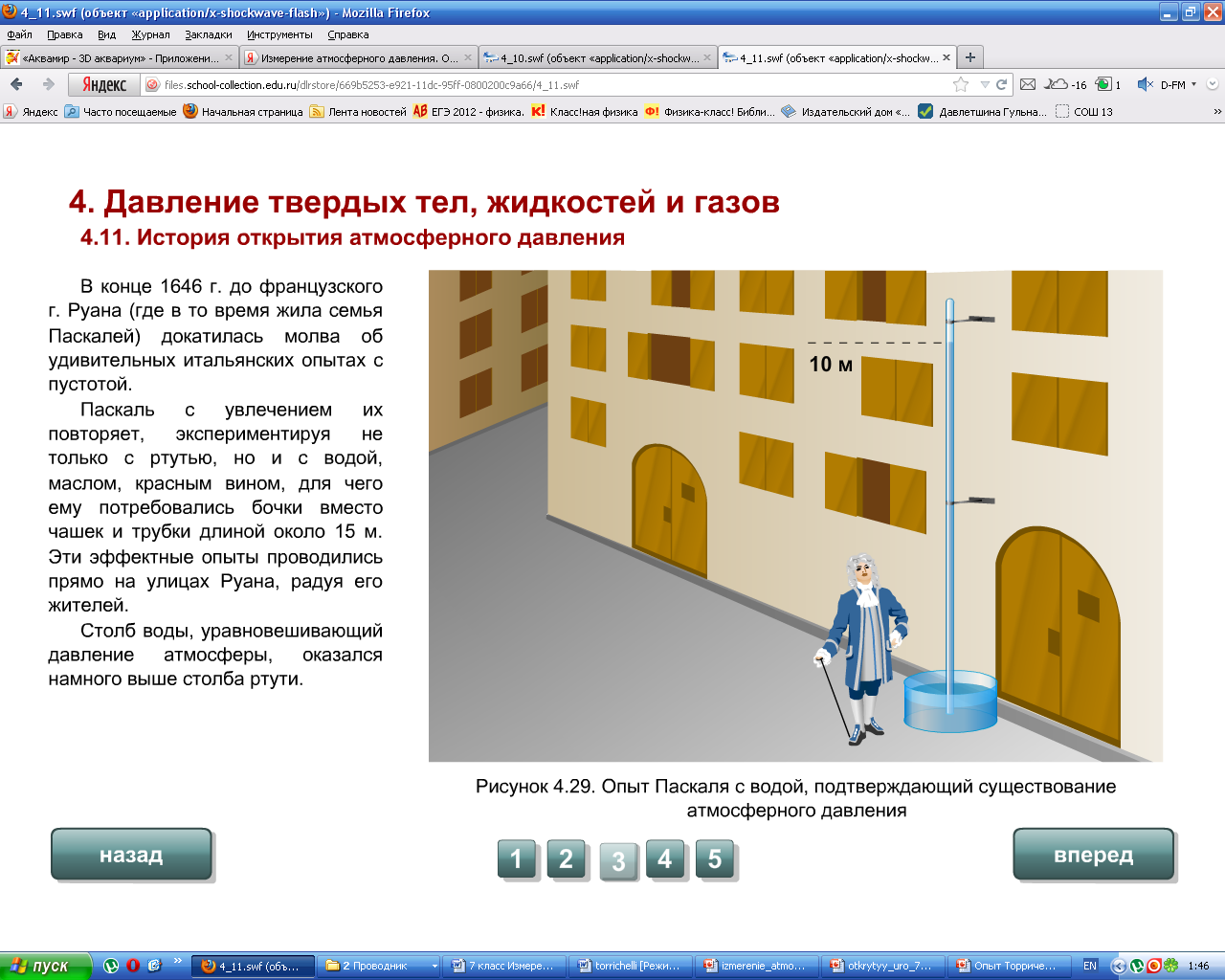 В конце 1646 г Паскаль повторяет опыты Торричелли не только с ртутью, но и с маслом и с водой, красным вином, для чего потребовалось бочки, вместо чашек и трубки длиной 15 м.
Историческая справка
Опыты у подножья и на вершины горы Пюи – де Дом.
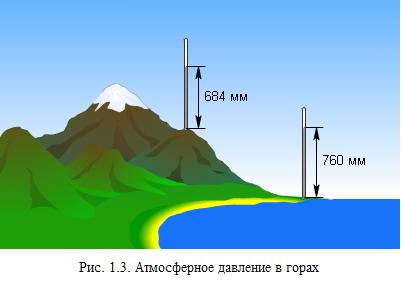 Историческая справка
В 1654 году действие атмосферного давления было наглядно показано
 магдебургским бургомистром Отто фон Герике.
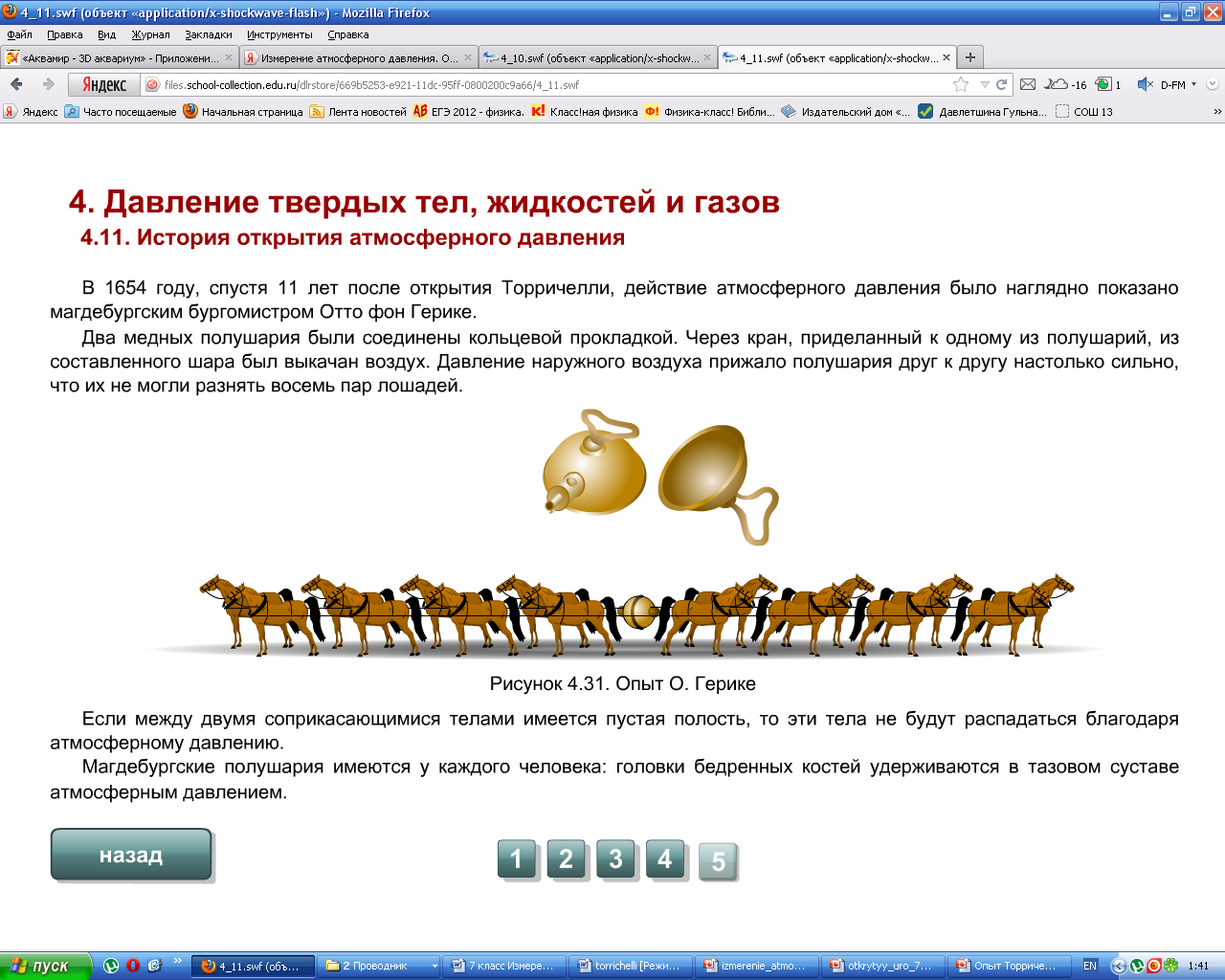 Измерение атмосферного давления
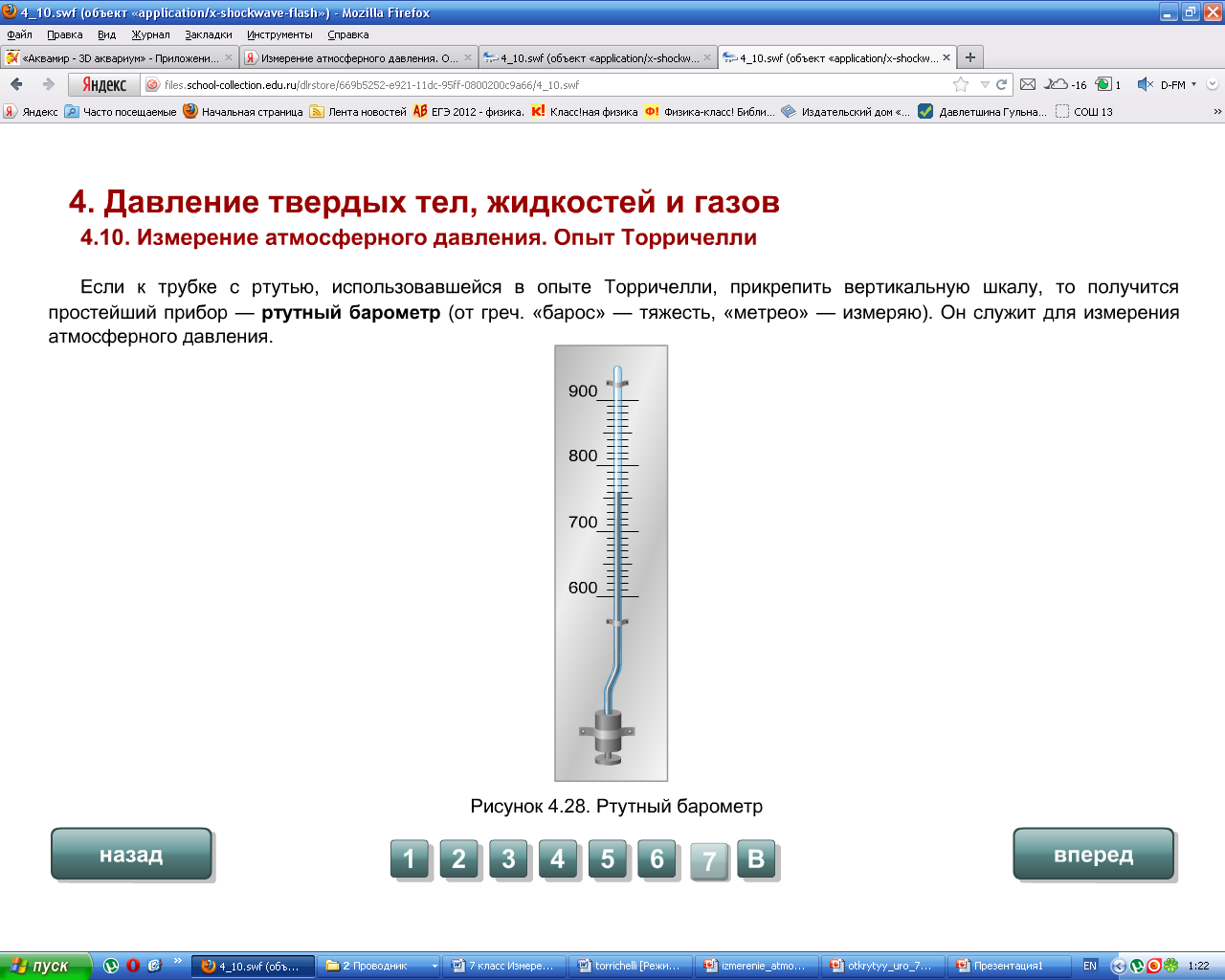 Если к трубке с ртутью, использовавшейся в опыте Торричелли, прикрепить вертикальную шкалу, 
то получится простейший прибор – 
ртутный барометр 
(от греч. «барос» - тяжесть,
 «метрео» – измеряю).
Он служит для измерения атмосферного давления.
Единицы измерения
 атмосферного давления
Единица атмосферного давления – 1 мм рт. ст.
Соотношение между Па и мм. рт.ст.
р= ρgh = 13 600 кг/м • 9,8Н/кг • 0,001 м = 133,3 Па
1 мм.рт.ст. = 133,3 Па
760 мм.рт.ст. ≈ 101 300 Па ≈ 1013 гПа
3
Наши  новые познания
1  мм рт. ст. – внесистемная единица  атмосферного давления
1 мм рт. ст. = 133,3 Па
Давление  атмосферы,  равное  давлению 
 столба   ртути  высотой   760 мм  называют 
нормальным атмосферным давлением
р0 = 760 мм рт. ст. = 101 300 Па = 1013 гПа
Прибор для  измерения атмосферного  давления  –  ртутный барометр
15 мм рт. ст. = 1999,5 Па.
               760 мм рт.ст = 101300 Па
               101300Па = 1013гПа.
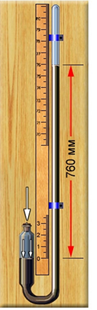 ртутный барометр (от греч. барос – тяжесть, метрео – измеряю).
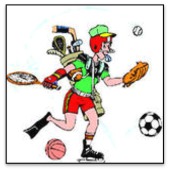 Быстро встали, улыбнулись.
Выше – выше потянулись.
Ну-ка, плечи распрямите,
Поднимите, опустите.
Вправо, влево повернитесь,
Рук коленями коснитесь.
Сели, встали. Сели, встали.
И на месте побежали.
Потянулись, растянулись
Вверх и в стороны, вперед.
И за паты все вернулись – 
Вновь урок у нас идет.
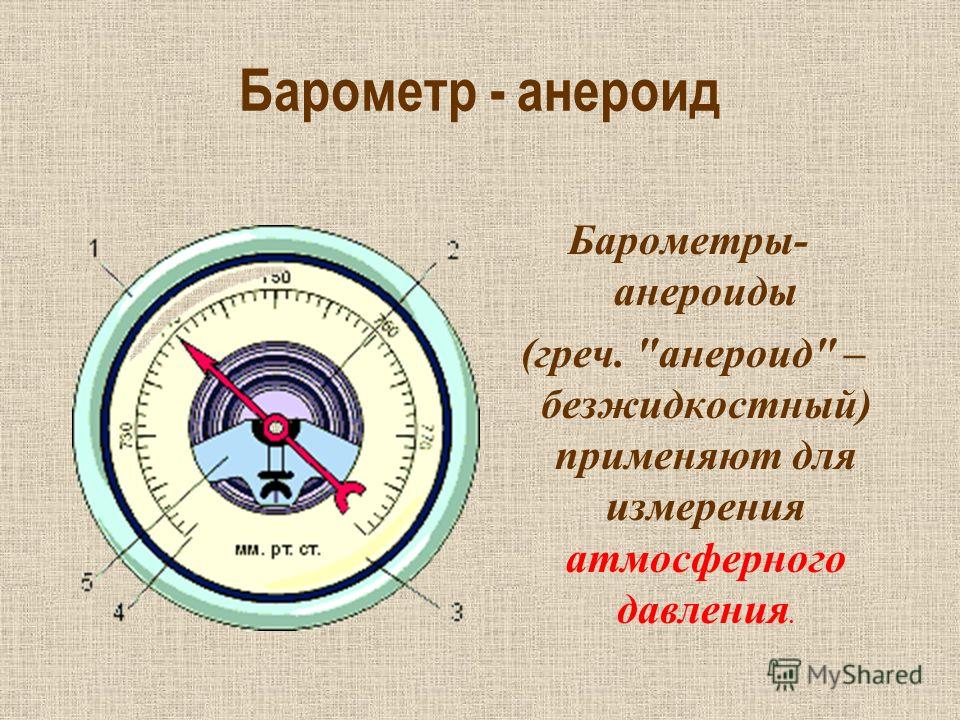 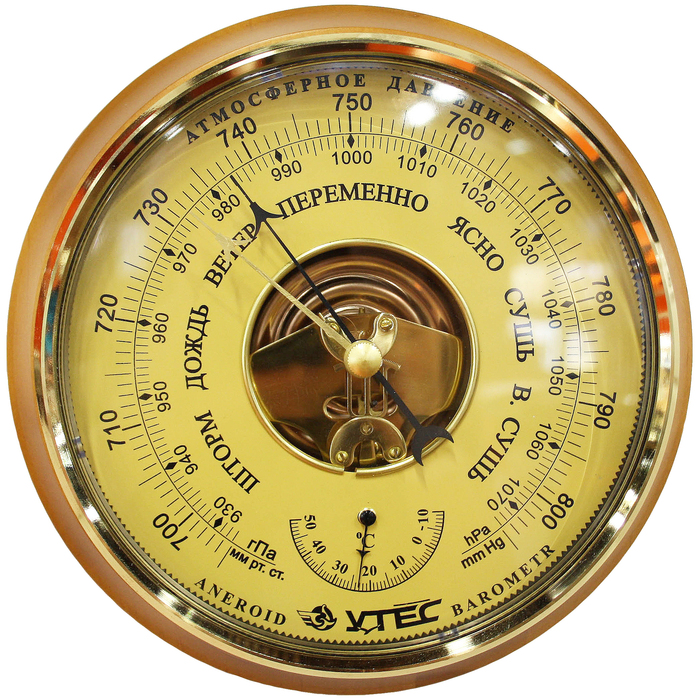 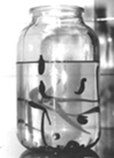 В хорошую погоду пиявка лежит на дне, свернувшись в клубок. Перед дождем она всплывает к краю сосуда и лежит, пока погода не улучшится. Если будет ветер, то пиявка быстро плавает и успокаивается вместе с ветром. Перед бурей она конвульсивно подергивается. В морозную, ясную погоду она лежит на дне, а в снегопад – поднимается к поверхности. Все это связано с изменением атмосферного давления. При пониженном давлении (перед дождем или снегом) содержание воздуха и кислорода в воде уменьшается. В хорошую погоду давление высокое, кислорода в воде достаточно, и пиявка хорошо себя чувствует на дне. То же самое наблюдается и в природе – в водоеме….
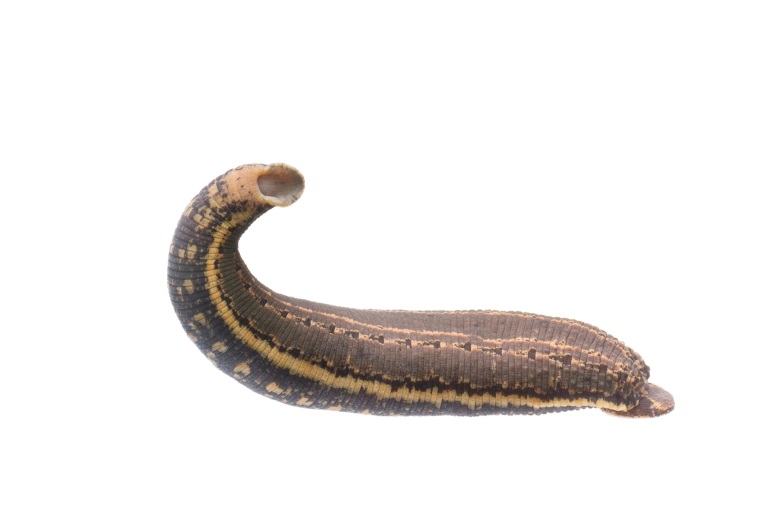 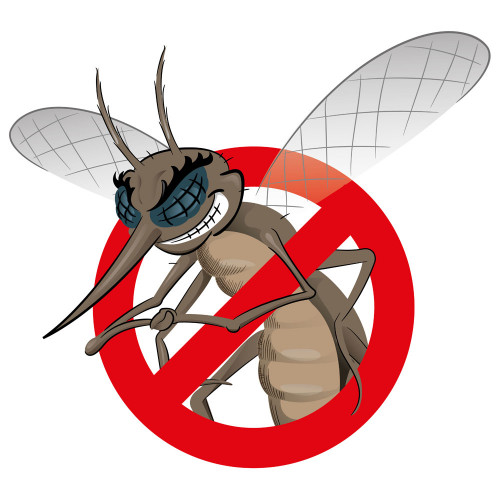 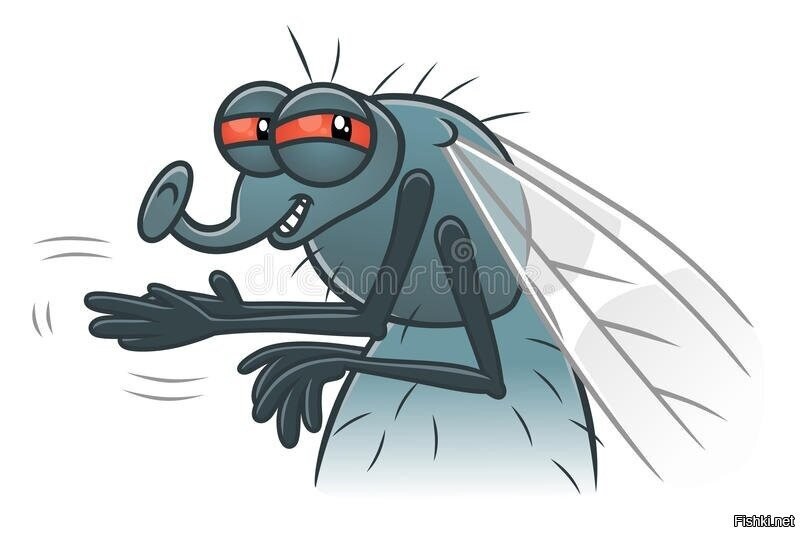 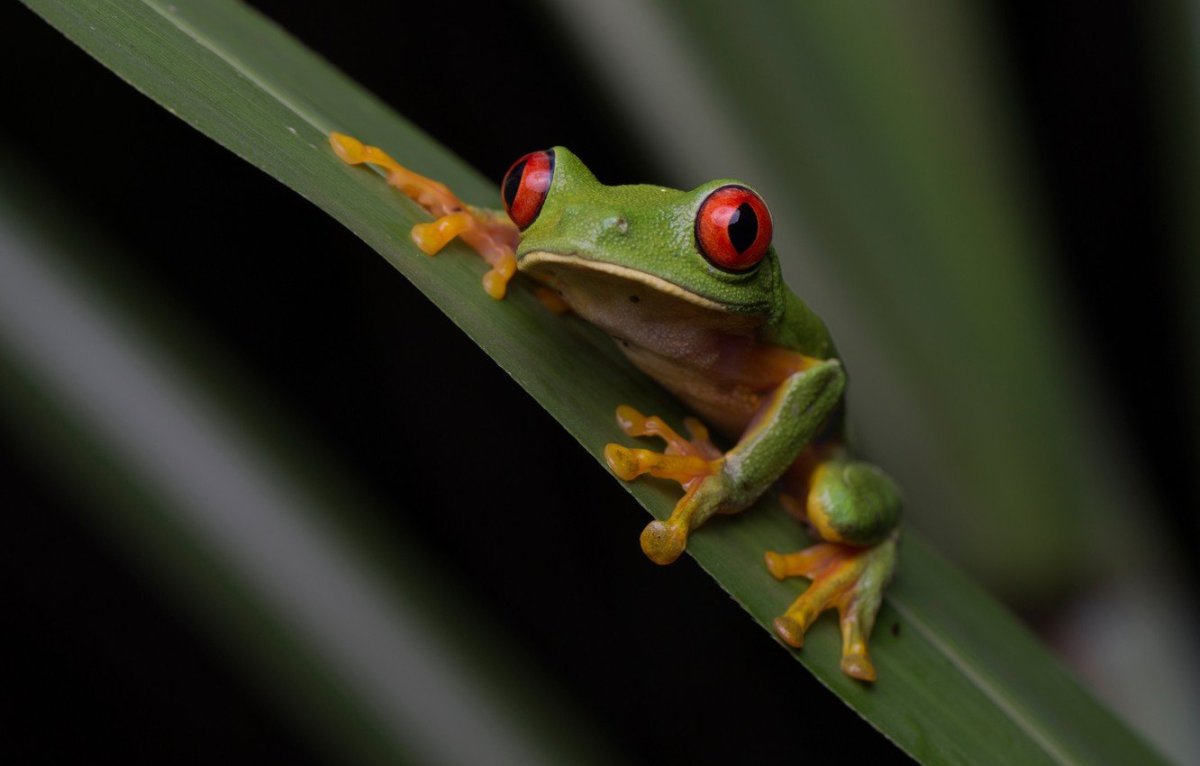 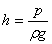 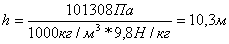 Работа в парах…
«Третий лишний»
1. 1 мм рт. ст.,   1Па,  1Н;
 2.Торричелли,  Гагарин,     Галилей.
3.Термометр, шприц , пипетка.
 
«Найди ошибку»
1. 1мм рт.ст. = 133,3 Па;
 2. 1013 гПа  = 760 мм рт. ст.;
 3. 10 мм рт. ст. = 1,333гПа.
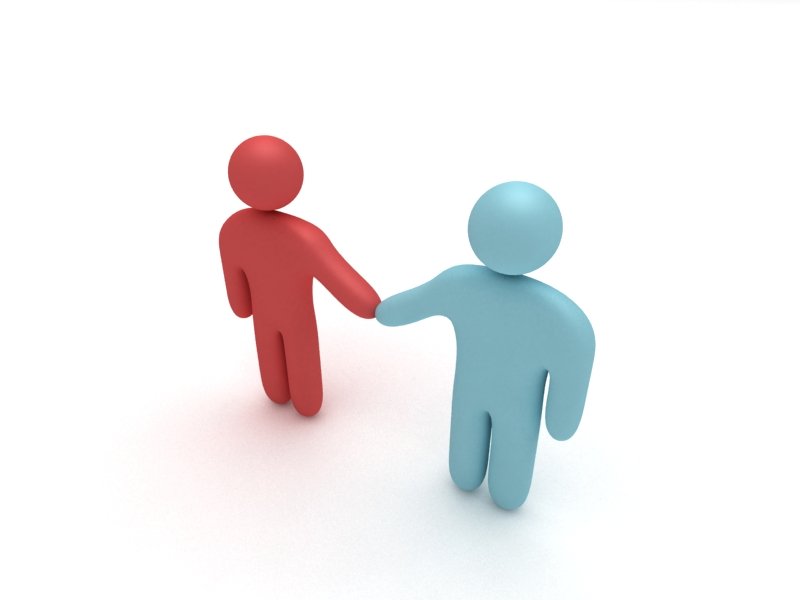 Домашнее задание
§ 42, упр. 19 (4)

Творческое  задание : цветы – барометры, птицы синоптики, морские барометры…
Спасибо 
за урок